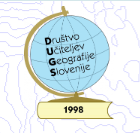 Kaj sporoča anketa, ki so jo udeleženci izpolnili pred začetkom
Tabor DUGS 2020, Celje

Pripravili: Skorupan, Mrvar Bratec, Lipovšek
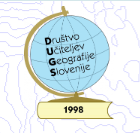 Osporočilne vrednosti ankete (tudi za delo z učenci in dijaki)
Hitro dobimo informacije zase in jih lahko takoj uporabimo pri pouku
Med delom na daljavo v času koronske krize so učenci uvrstili ankete med prijetnejše dejavnosti
Enostavno oblikovanje nalog
Z učenci oblikujemo kulturo oblikovanja vprašanj
Za jutrišnji del seminarja informacija, kaj udeleženci poznajo in katera vprašanja lahko predavatelji pričakujejo
Spodobi se udeležencem pokazati, kaj so označili – vedeti morajo, da so anketo s smislom izpolnili.
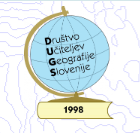 Kako daleč od Celja sem doma?		n=48
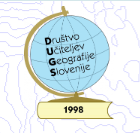 Kako pogosto obiskujem Celjsko k. s šolo
Podobna pokrajina je naša domača
Gremo na morje ali v Prekmurje
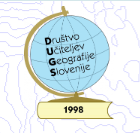 Kateri čas me zanima, ko sem s šolo v CE?
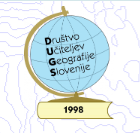 Kaj sem že obiskal/a?	n=43, več možnih odgovorov
Kombiniramo z obiskom gledališča
Nimamo ekskurzije ali terenskega dela